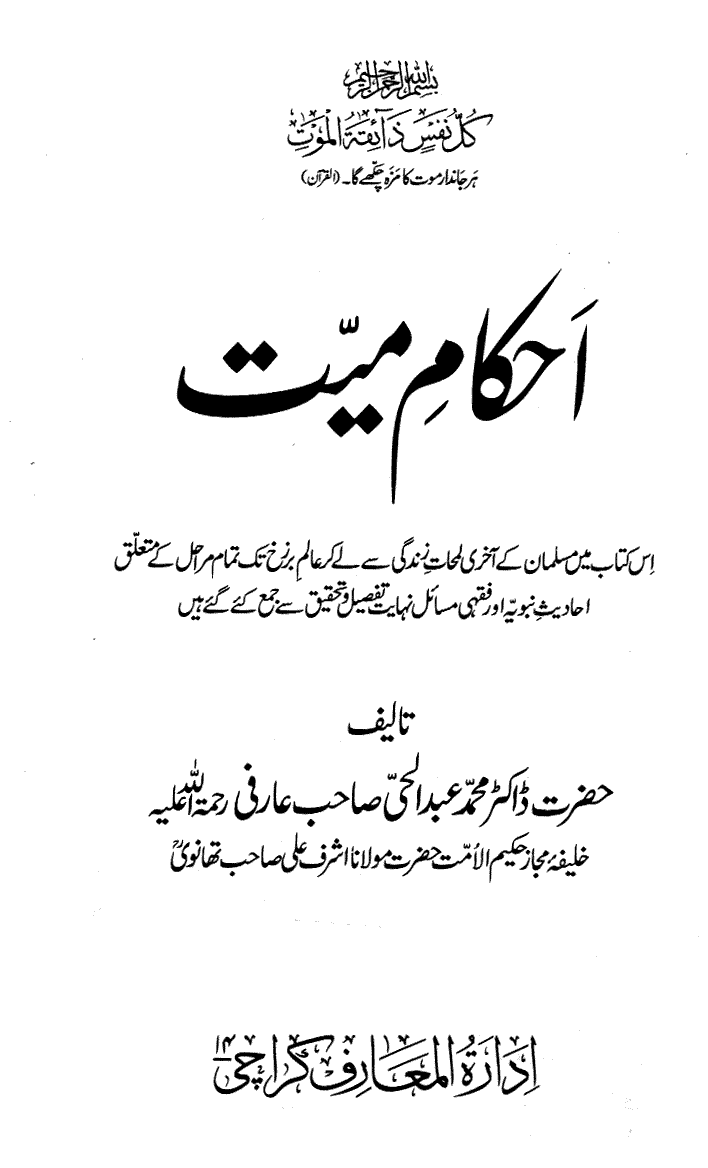 مدرّس: اویس پاشا قرنی صاحب
كُلُّ نَفْسٍ ذَآىِٕقَةُ الْمَوْتِ١ؕ 
وَ اِنَّمَا تُوَفَّوْنَ اُجُوْرَكُمْ يَوْمَ الْقِيٰمَةِ١ؕ 
فَمَنْ زُحْزِحَ عَنِ النَّارِ وَ اُدْخِلَ الْجَنَّةَ فَقَدْ فَازَ١ؕ 
وَ مَا الْحَيٰوةُ الدُّنْيَاۤ اِلَّا مَتَاعُ الْغُرُوْرِ۰۰۱۸۵
(آل عمران:185)
ثُمَّ اَمَاتَهٗ فَاَقْبَرَهٗۙ۰۰۲۱
(عبس: 21)
مِنْهَا خَلَقْنٰكُمْ وَ فِيْهَا نُعِيْدُكُمْ 
وَ مِنْهَا نُخْرِجُكُمْ تَارَةً اُخْرٰى۰۰۵۵
(طٰہٰ: 55)
عُودُوا الْمَرِيضَ وَامْشُوا مَعَ الْجَنَائِزِ تُذَكِّرْكُمْ الْآخِرَةَ (مسند أحمد)
بیماری سے وفات تک کے مسائل
مَا أَنْزَلَ اللَّهُ دَاءً إِلَّا أَنْزَلَ لَهُ شِفَاءً
(سنن ابن ماجہ)
اللہ تعالیٰ نے جو بھی بیماریاں اتاری ہیں،ان کا علاج بھی اتارا ہے۔
وَ اِذَا مَرِضْتُ فَهُوَ يَشْفِيْنِ۪ۙ۰۰۸۰
(الشعراء: 80)
بیماری سے وفات تک کے مسائل
علاج کے لیے دَم، جھاڑ، پھونک 
اورتعویذ وغیرہ کا استعمال
مَنْ تَعَلَّقَ تَمِیْمَۃً فَقَدْ اَشْرَکَ
(مسند احمد، سنن ابن ماجہ)
جس نے تعویذ لٹکایا اُس نے شرک کیا۔
لَابَأْسَ بِالرُّقَى مَا لَمْ يَكُنْ فِيهِ شِرْكٌ 
(صحیح مسلم)
دم میں کوئی حرج نہیں بشرطیکہ اس میں شرکیہ الفاظ نہ ہوں۔
بیماری سے وفات تک کے مسائل
مریض کی عیادت
أَطْعِمُوا الْجَائِعَ وَعُودُوا الْمَرِيضَ وَفُكُّوا الْعَانِيْ
(صحیح بخاری)
بھوکے کو کھانا کھلاؤ ،بیمار کی عیادت کرو اور قیدی کو چھڑاؤ۔
إِذَا حَضَرْتُمْ الْمَرِيضَ أَوْ الْمَيِّتَ فَقُولُوا خَيْرًا 
فَإِنَّ الْمَلَائِكَةَ يُؤَمِّنُونَ عَلَى مَا تَقُولُونَ 
(صحیح مسلم)
جب تم بیمار یا میت کے پاس جاؤ تو اچھی بات کہو،
اس لئے کہ فرشتے اس بات پر آمین کہتے ہیں جو تم کہتے ہو۔
لَا بَاْسَ طَھُوْرٌ اِنْ شَاءَ اللہ 
(صحیح بخاری)
کوئی حرج نہیں ،اللہ کی مشیت سے 
(بیماری،گناہوں سے)پاک کرنے والی ہے۔